Insert training event title
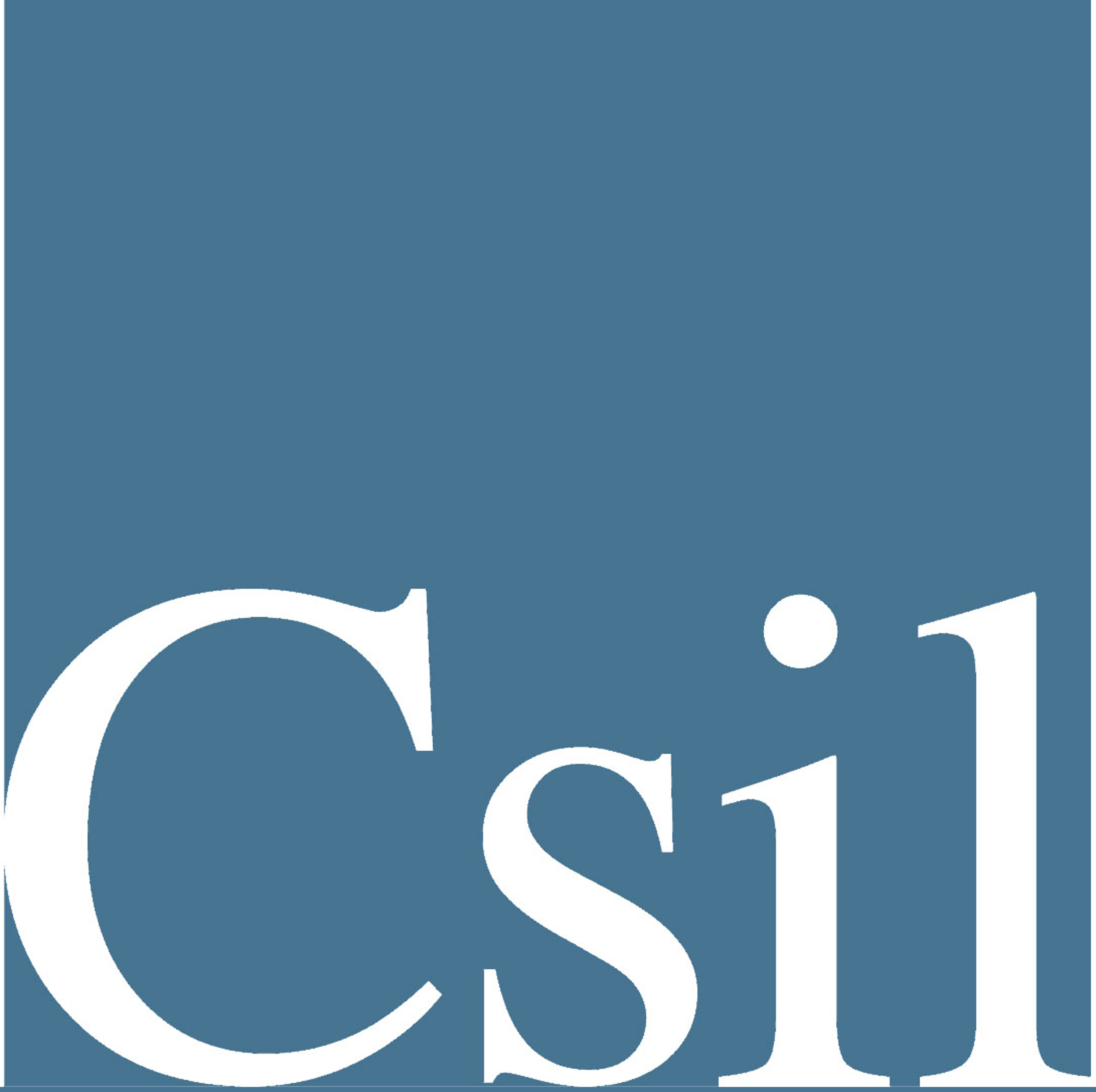 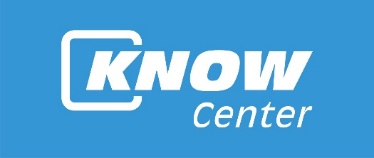 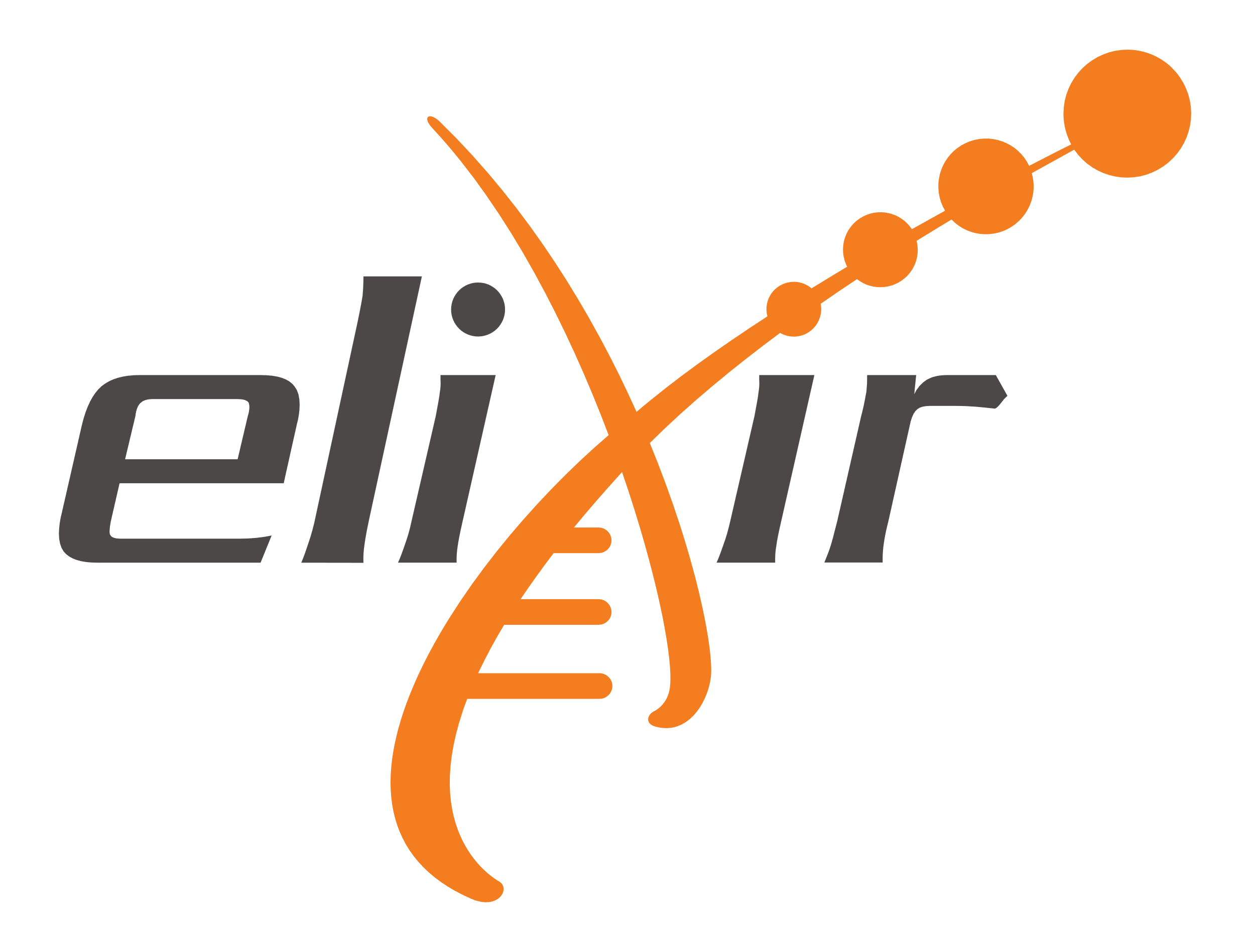 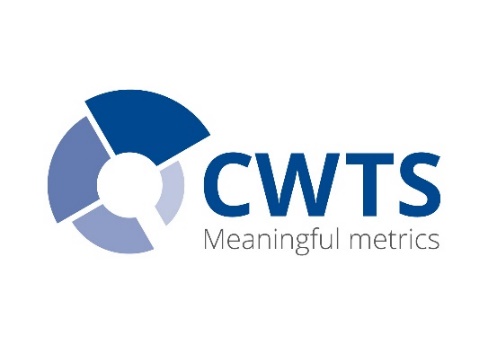 Programme: Horizon EuropeCall: HORIZON-WIDERA-2021-ERA-01Type of Action: Research and InnovationTopic: Modelling & quantifying the impacts of Open Science practice Grant Agreement No.: 101058728Duration: Sep 2022  – Aug 2025
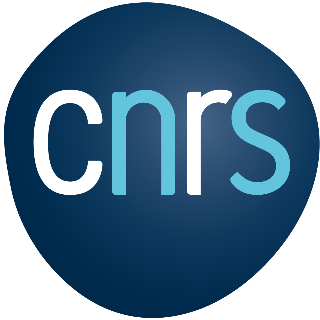 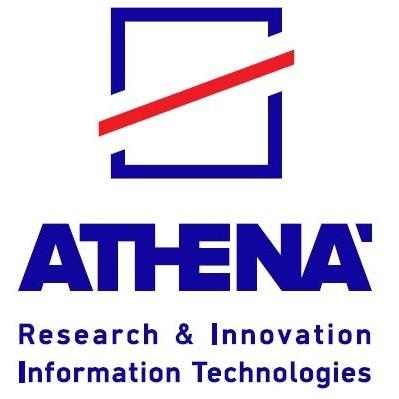 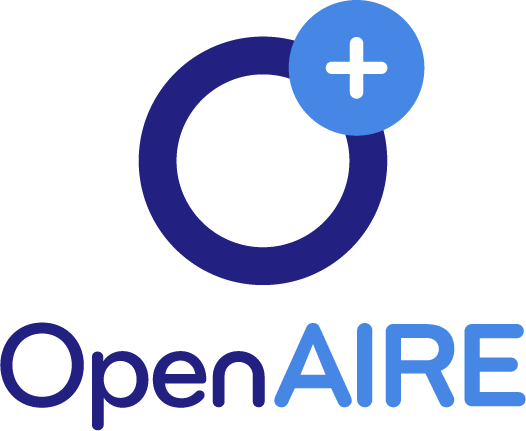 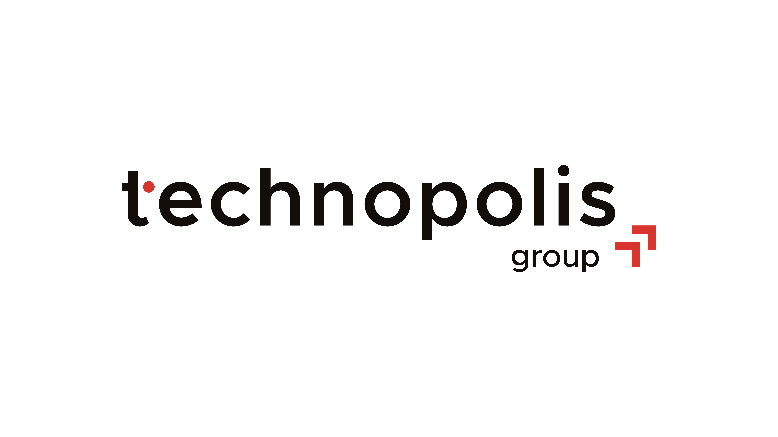 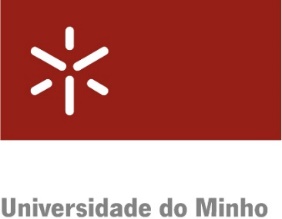 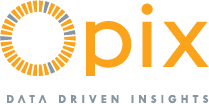 Frameworks
OS Impact Pathways
Cost-Benefit Analysis for OS
Case Study Deep Dives
OS impact assessments, Causality focus
Cost-Benefit evaluations (select  case studies)
Key Outputs
https://pathos-project.eu/
Training & Engagement
Engagement programme
Training for policy-makers & research administrators
Handbook of OS Indicators
Indicator "Recipes"
Tools and datasets
Literature Insights & Registry
Lit Review on OS impacts
Online registry of OS stories
Recommendations
Guidelines and best practices
Project-derived insights
6